DISORDERS OF PARATHYROID GLAND
Dr.V.Shanthi,
Professor, Department of pathology
Sri Venkateswara Institute Of Medical Sciences,
Tirupathi
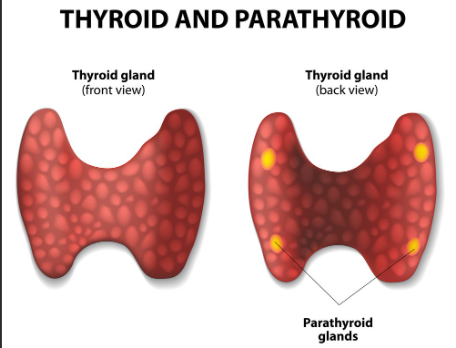 HYPERPARATHYROIDISM
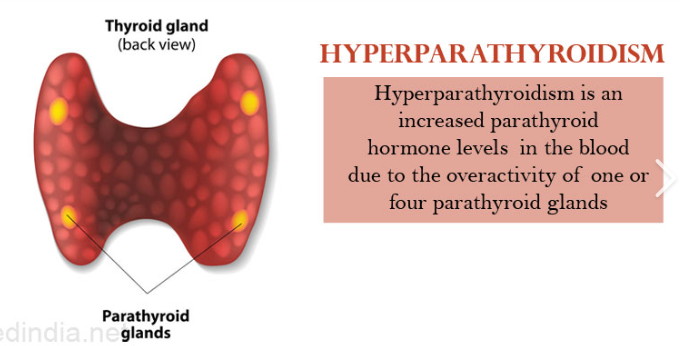 Hyperparathyroidism is an increased parathyroid hormone levels in the blood due to the overactivity of one or four parathyroid glands
HYPERPARATHYROIDISM
An autonomous overproduction of PTH, usually resulting from an adenoma or hyperplasia of parathyroid tissue
Primary hyperparathyroidism
Types of Hyperparathyroidism
Compensatory hypersecretion of PTH in response to prolonged hypocalcemia, most commonly from chronic renal failure
Secondary hyperparathyroidism
persistent hypersecretion of PTH, even after the cause of prolonged hypocalcemia is corrected (e.g., after renal transplant
Tertiary hyperparathyroidism
PRIMARY HYPERPARATHYROIDISM
Adenoma: 85% to 95%
Causes for primary hyperparathyroidism
Primary hyperplasia 5% to 10%
Parathyroid carcinoma: ~1%
PARATHYROID ADENOMA
Age – commonly occurs in adults
Sex – common in men than in women (4:1)
Sporadic
Associated with molecular defects
Most common cause of primary hyperparathyroidism
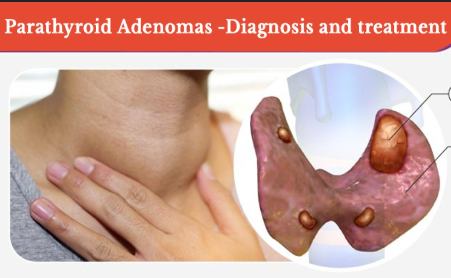 Parathyroid adenomas
Familial
Associated with genetic syndromes
PARATHYROID ADENOMA
SPORADIC ADENOMA
Cyclin D1 (CCDN1) gene inversions
Overexpression of cyclin D1 protein, a major regulator of the cell cycle
Two molecular defects in the development of sporadic adenomas
MEN1 mutations
MEN1 gene, a tumor suppressor gene on chromosome 11q13, with loss of heterozygosity (LOH) of the second allele
CDC73 - which encodes a protein known as parafibromin, is mutated in ~70% of sporadic parathyroid carcinomas
PARATHYROID ADENOMA
The genetic syndromes associated with familial parathyroid adenomas include
MEN-1 (3P’s – Parathyroid hyperplasia or adenomas, pancreatic islet cell tumors, Pituitary tumors)
MEN-2A (M2P- Medullary thyroid carcinoma, parathyroid hyperplasia/adenomas and pheochromocytoma)
MEN-4 (2P – Pituitary adenoma, parathyroid adenoma) 
Familial hypocalciuric hypercalcemia, a rare autosomal dominant disorder caused by loss-of-function mutations in the parathyroid calcium-sensing receptor (CASR) gene, which results in decreased sensitivity to extracellular calcium
PARATHYROID ADENOMA
MORPHOLOGY
Parathyroid adenomas are almost always solitary and, like normal parathyroid glands, may be in close proximity to the thyroid or in an ectopic site (e.g., the mediastinum)
 Typical adenoma averages 0.5 to 5 g and consists of a well-circumscribed, soft, tan to reddish-brown nodule invested by a delicate capsule
 In contrast to primary hyperplasia, the glands outside the adenoma are usually normal in size or shrunken because of feedback inhibition by elevated levels of serum calcium
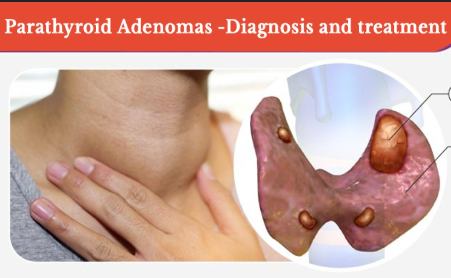 PARATHYROID ADENOMA
Microscopically
Parathyroid adenomas are mostly composed of uniform, polygonal chief cells with small, centrally placed nuclei 
At least a few nests of larger oxyphil cells are present as well 
Uncommonly, adenomas are composed entirely of this cell type (oxyphil adenomas)
A rim of compressed, non-neoplastic parathyroid tissue, generally separated by a fibrous capsule, is often visible at the edge of the adenoma
Mitotic figures are rare, but it is not uncommon to find bizarre and pleomorphic nuclei even within adenomas (so-called endocrine atypia)
PARATHYROID ADENOMA
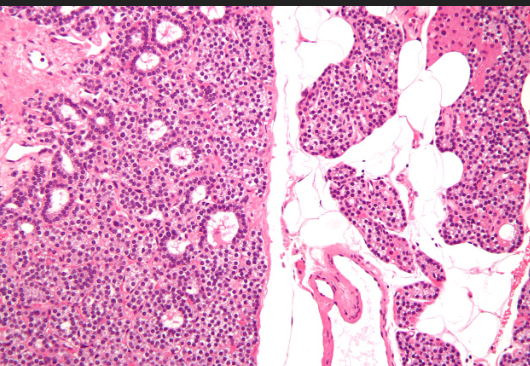 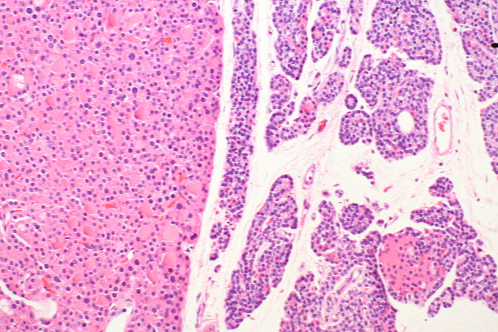 Mostly composed of uniform, polygonal chief cells with small, centrally placed nuclei
Adenomas are composed entirely of oxyphil adenomas
PARATHYROID CARCINOMA
May be circumscribed lesions that are difficult to distinguish from adenomas, or they may be clearly invasive neoplasms
Tumors enlarge one parathyroid gland and consist of gray-white, irregular masses that sometimes exceed 10 g in weight
PARATHYROID CARCINOMA
Cells are usually uniform and resemble normal parathyroid cells, and are arranged in nodular or trabecular pattern
Mass is usually enclosed by a dense, fibrous capsule
 Diagnosis of carcinoma based on cytologic detail is unreliable, and invasion of surrounding tissues and metastasis are the only reliable criteria
Local recurrence occurs in one-third of cases, and more distant dissemination occurs in another
PARATHYROID CARCINOMA
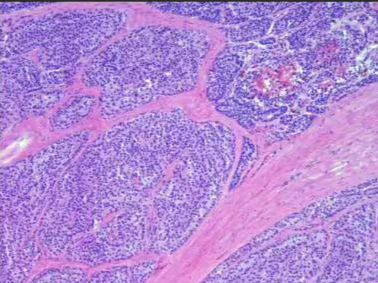 PARATHYROID HYPERPLASIA
Primary hyperplasia may occur sporadically or as a component of MEN syndrome
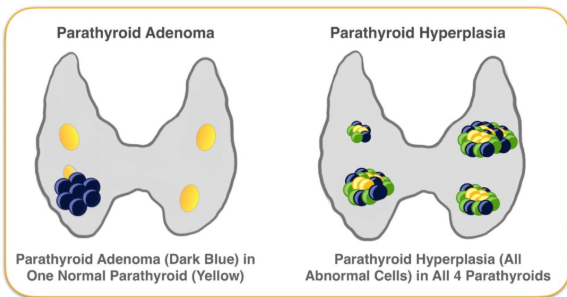 Although classically all four glands are involved, there is frequently asymmetry with apparent sparing of one or two glands
PARATHYROID HYPERPLASIA
Microscopically 
the most common pattern seen is that of
Chief cell hyperplasia in a diffuse or multinodular pattern - contain abundant glycogen, giving them a clear appearance in histologic sections (“water-clear cell hyperplasia”)
Islands of oxyphil cells 
Poorly developed, delicate fibrous strands may envelop the nodules
As in the case of adenomas, stromal fat is inconspicuous within hyperplastic glands
SECONDARY HYPERPARATHYROIDISM
Secondary hyperparathyroidism is caused by any condition that gives rise to chronic hypocalcemia, which, in turn, leads to compensatory overactivity of the parathyroid glands
Decreased production of active Vitamin D
Renal failure
Most common cause
Reduces intestinal absorption of calcium
Decreased phosphate excretion
Decreased calcium reabsorption
Inadequate dietary intake of calcium
Steatorrhea
Vitamin D deficiency
Elevated serum phosphate levels
Decrease the serum calcium levels
Stimulate parathyroid glands to increase the secretion of PTH
[Speaker Notes: Kidney plays a important role in activating vitamin D by converting its inactive form (25-hydroxyvitamin D) to its active form (1,25-Dihydroxyvitamin D or calcitriol)]
SECONDARY HYPERPARATHYROIDISM
MORPHOLOGY
Parathyroid glands in secondary hyperparathyroidism are hyperplastic and  glandular enlargement may be asymmetric
Microscopically, the hyperplastic glands contain an increased number of chief cells, or water-clear cells in a diffuse or multinodular distribution
Fat cells are decreased in number
Metastatic calcification may be seen in many tissues, including the lungs, heart, stomach, and blood vessels
SECONDARY HYPERPARATHYRODIDSM
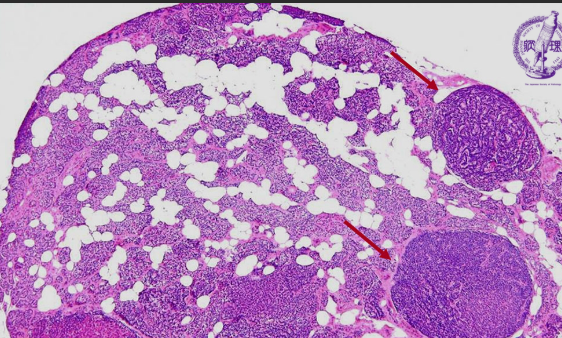 TERTIARY HYPERPARATHYROIDISM
Tertiary hyperparathyroidism is a state of excessive secretion of parathyroid hormone after long standing secondary hyperparathyroidism despite correction of underlying cause and resulting in hypercalcemia
Etiology is unknown but may be due to monoclonal expansion of parathyroid cells 
Secondary hyperparathyroidism is no longer responsive to medications
Also occurs after renal transplant, where hypertrophied glands continue to over secrete PTH (set point alterations – change in set point of calcium sensing mechanism to hypercalcemic levels)
PRIMARY HYPERPARATHYROIDISM
Symptomatic, untreated primary hyperparathyroidism manifests with three interrelated skeletal abnormalities: 
Osteoporosis
Brown tumors
Osteitis fibrosa cystica
HYPERPARATHYROIDISM
Increased PTH
Increased calcium levels
Increased osteoclastic activity in both  cortical and medullary bone
Urinary tract stones (nephrolithiaisis)
Calcification of renal interstitium and tubules  (nephrocalcinosis)
Metastatic ossification of the skin, stomach, lung, myocardium and blood vessels
Microfractures and secondary hemorrhages
Dissecting osteitis in medullary bone
+
Influx of macrophages and growth of reparative fibrous tissue
Cystic degeneration
Mass of reactive tissue 
(BROWN TUMOR)
Increased osteolytic activity + peritrabecular fibrosis + cystic degeneration
Brown color is the result of the vascularity, hemorrhage, and hemosiderin deposition
Osteitis fibrosa cystica (von Recklinghausen disease of bone)
[Speaker Notes: Cortical bone is more severely affected than medullary bone]
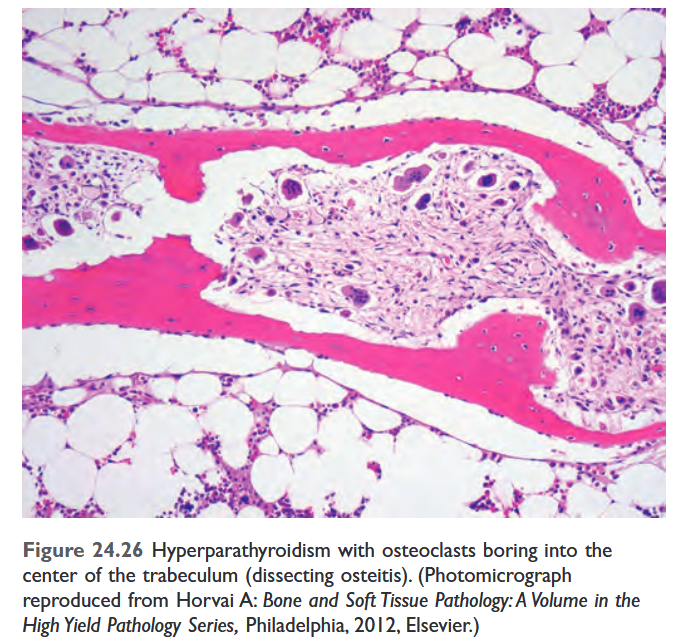 Dissecting osteitis- osteoclasts boring into the centre of trabeculum in medullary bone producing a rail -road track appearance
BROWN TUMOR
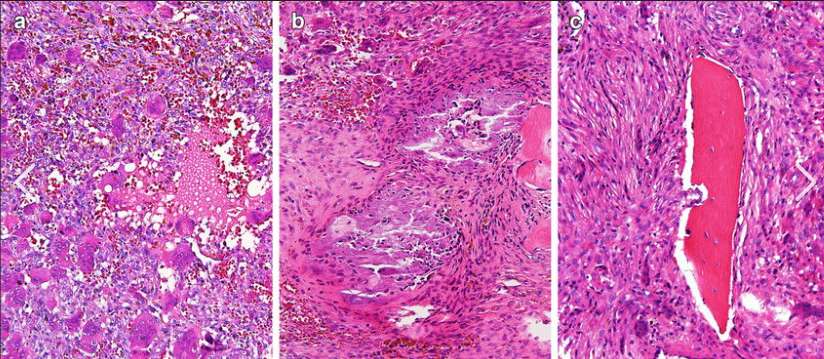 OSTEITIS FIBROSA CYSTICA
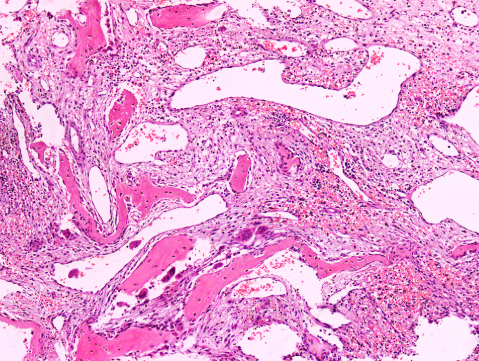 HYPERPARATHYROIDISM – CLINICAL FEATURES
Nephrolithiaisis
Pain and obstructive uropathy
Bone resorption
Osteoporosis /osteopenia
Bone pain and fractures
10
PO43-
Ca +2
Increased calcium absorption from kidney
PTH
Pancreatitis
Activation of pancreatic enzymes leading to pancreatitis
PO43-
Ca +2
30
Increased calcium absorption from GIT
Heart 
Decreased QT interval and Arrhythmia prone
[Speaker Notes: Hypercalcemia can interfere with kidneys ability to concentrate urine leading to increased urine output. Increased calcium levels will impair the kidney response to the ADH which normally helps to reabsorb water]
HYPERPARATHYROIDISM – CLINICAL FEATURES
Kidney
Decreased Kidneys ability to concentrate urine leading to increased urine output 
Increased calcium levels will impair the kidney response to the ADH
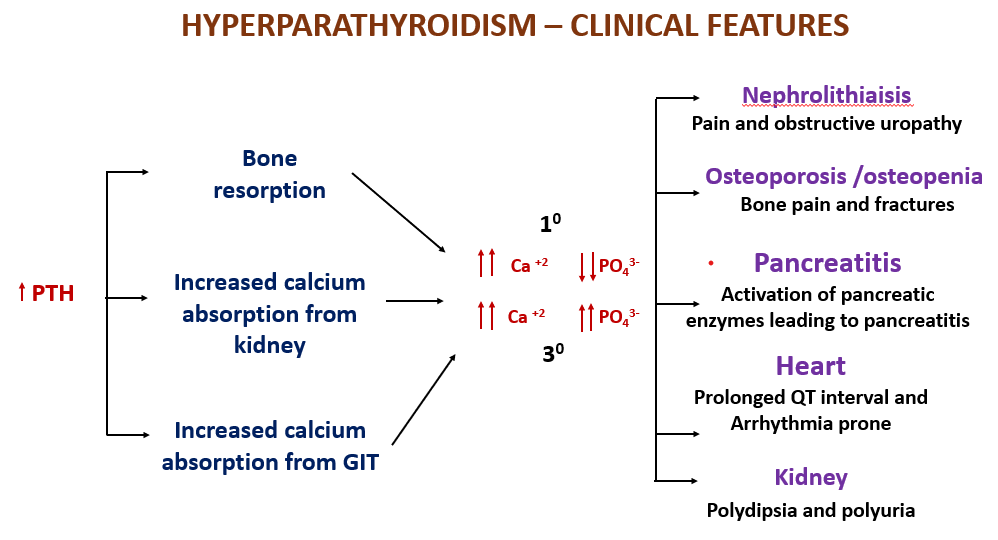 Polydipsia and polyuria
GIT 
Constipation, nausea, peptic ulcers, and gall stones
CNS 
Depression, lethargy and eventually seizures
SECONDARY HYPERPARATHYROIDISM
Clinical Features
Usually dominated by the inciting chronic renal failure
Secondary hyperparathyroidism is usually not as severe or as prolonged as primary hyperparathyroidism, hence the skeletal abnormalities (referred to as renal osteodystrophy) tend to be milder
Control of the hyperparathyroidism allows the bony changes to regress significantly or disappear completely
SECONDARY HYPERPARATHYROIDISM
The vascular calcification associated with secondary hyperparathyroidism may occasionally result in significant ischemic damage to skin and other organs, a process referred to as calciphylaxis
Patients with secondary hyperparathyroidism often respond to dietary vitamin D supplementation as well as phosphate binders, which decrease the prevailing hyperphosphatemia
In a minority of patients, parathyroid activity may become autonomous and excessive, with resultant hypercalcemia, a process termed tertiary hyperparathyroidism
Parathyroidectomy may be necessary to control the hyperparathyroidism in such patient
LAB DIAGNOSIS OF HYPERPARATHYROIDISM
Calcium and phosphate
Increased calcium
Decreased phosphate
Decreased calcium
Increased phosphate
Possibly primary or tertiary hyperparathyroidism
Possibly secondary hyperparathyroidism
PTH and vitamin D and BMP
Decreased vitamin  D
Decreased GFR
Increased PTH and normal  GFR
Increased PTH and decreased GFR
Tertiary hyperparathyroidism
Primary hyperparathyroidism Vs FHH
CKD
Vitamin D deficiency
DEXA scan
urine calcium
urine calcium
Primary hyperparathyroidism
FHH
[Speaker Notes: BMP – Basal metabolic panel like blood sugar, chloride, calcium, sodium, potassium, carbon dioxide and chloride]
HYPOPARATHYROIDISMDecreased secretion of PTH
IATROGENIC
AUTOIMMUNE
Causes
AUTOSOMAL DOMINANT HYPOPARATHYROIDISM
FAMILIAL ISOLATED HYPOPARATHYROIDISM
DI-GEORGE SYNDROME
HYPOPARATHYROIDISM
IATROGENIC 
Inadvertent removal of all parathyroid glands during thyroidectomy
Excision of parathyroid glands in the mistaken belief that they are lymph nodes during radical neck dissection for some form of malignant disease
Removal of too large a proportion of parathyroid tissue in the treatment of primary hyperparathyroidism
HYPOPARATHYROIDISMAUTOIMMUNE HYPOPARATHYROIDISM
Mutations in the “autoimmune regulator (AIRE) gene” which encodes for transcription factor primarily expressed by medullary thymic epithelial cells for generating central tolerance
Associated with syndrome “Autoimmune polyendocrine syndrome type 1 (APS-1)”
Three characteristic features typically presents since childhood
Mucocutaneous candidiasis
Hypoparathyroidism
Adrenal insufficiency
Other associated abnormalities are hepatitis, type  1 Diabetes, hypogonadotropic hypogonadism
[Speaker Notes: Chromsome 21q22.3 – AIRE gene promotes tissue specific antigen (TSA) expression and promote expression of various TSA genes . AIRE in mETC express TSA during T cell development and then presents to maturing T cells, subsequently recognized by  autoreactive T cells undergoing negative selction through apoptosis or inducing a specific subset of regulatory T cells to prevent the the development of sevre autoimmunity. Auto antibodies are produced specifically against type1 interferon]
HYPOPARATHYROIDISM
Autosomal-dominant hypoparathyroidism 
Caused by gain-of-function mutations in the calcium-sensing receptor (CASR) gene
Inappropriate CASR activity due to heightened calcium sensing suppresses PTH, resulting in hypocalcemia and hypercalciuria
HYPOPARATHYROIDISMFamilial isolated hypoparathyrodism (FIH)
Rare condition with either autosomal dominant or autosomal recessive patterns of inheritance
Autosomal dominant FIH is caused by a mutation in the gene encoding PTH that impairs PTH processing to the mature active hormone
Autosomal recessive FIH is caused by loss-of-function mutations in the transcription factor gene GCM2, which is essential for development of the parathyroid
HYPOPARATHYROIDISM
Chromosome 22q11 deletion
3rd and 4th pharyngeal pouch is not formed
DI GEORGE SYNDROME
Congenital absence of parathyroid glands
Other abnormalities include 
C- Cardiac defect
   A- Anomalous face
         T – Thymic hypoplasia
                          C – Cleft palate        
       H – Hypoparathyroid
HYPOPARATHYROIDISMClinical features
Bone resorption
Decreased calcium and increased phosphate
Kidney absorption of calcium
PTH
Decreased production of Vit D 3
Intestinal absorption of calcium
HYPOPARATHYROIDISMClinical features
PTH
Decreased Ca2+  and increased PO43-
Neurons
Heart
Increased activity of Na channels
Arrhythmias 
Prolonged QT interval
Increased Na influx
Tetany
Generation of new action potential
Perioral paresthesia
Chvosteks sign
Increased release of neurotransmitters
Trousseau sign
HYPOPARATHYROIDISMClinical features
Trousseau sign
Induction of carpal spasms produced by occlusion of the circulation to the distal arm with a blood pressure cuff for several minutes
Carpopedal spasm characterized by 
Adduction of the thumb
Flexion of the metacarpopalangeal joints
Extension of the interphalangeal joints
Flexion of the wrist
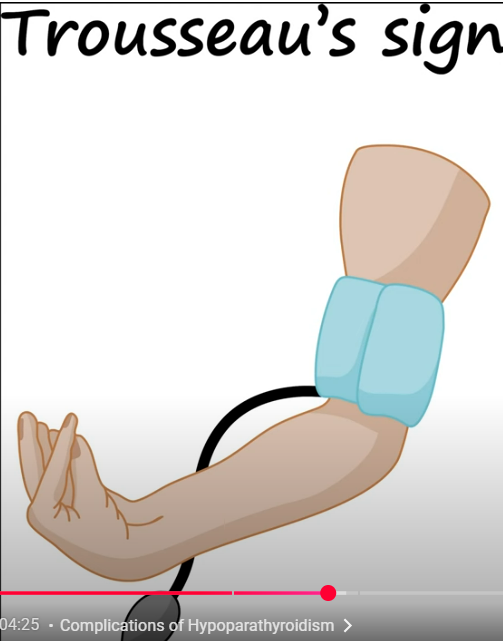 HYPOPARATHYROIDISMClinical features
CHVOSTEKS SIGN
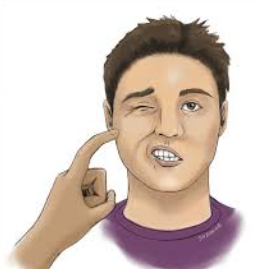 Elicited by tapping the fascial nerve just anterior to the ear will elicit contraction of the ipsilateral fascial muscles, eye, mouth and nose
HYPOPARATHYROIDISM
Clinical Features
Mental status changes include emotional instability, anxiety and depression, confusional states, hallucinations, and frank psychosis
Intracranial manifestations include calcifications of the basal ganglia, parkinsonian-like movement disorders, and increased intracranial pressure with resultant papilledema
Ocular disease takes the form of calcification of the lens and cataract formation
Cardiovascular manifestations include a conduction defect that produces a characteristic prolongation of the QT interval in the electrocardiogram
Dental abnormalities occur when hypocalcemia is present during early development
PSEUDOHYPOPARATHYROIDISM
Hypoparathyroidism occurs because of end-organ resistance to the actions of PTH
Serum PTH levels are normal or elevated
In one form of pseudohypoparathyroidism, there is end-organ resistance to TSH and FSH/LH as well as PTH
All of these hormones signal via G-protein–coupled receptors, and the disorder results from genetic defects leading to deficiency of alpha subunit of stimulatory G protein, a key regulator of cAMP pathway
TSH resistance is the most obvious clinical manifestation
It presents as hypocalcemia, hyperphosphatemia, and elevated circulating PTH
HYPOPARATHYROIDISM - LABORATORY DIAGNOSIS
Decreased calcium
Increased Phosphate
Reduced
PTH
Increased
Pseudohypoparathyroidism
Hypoparathyroidism
H/O of recent neck surgery
Present
APS-I
AIRE gene mutation
Genetic testing
Iatrogenic
Absent
Chromsome 22 deletion and CATCH features
Di-George syndrome
THANK YOU